The Pregnant Workers Fairness Act (PWFA): What Employers Need to Know
Overview of This Training
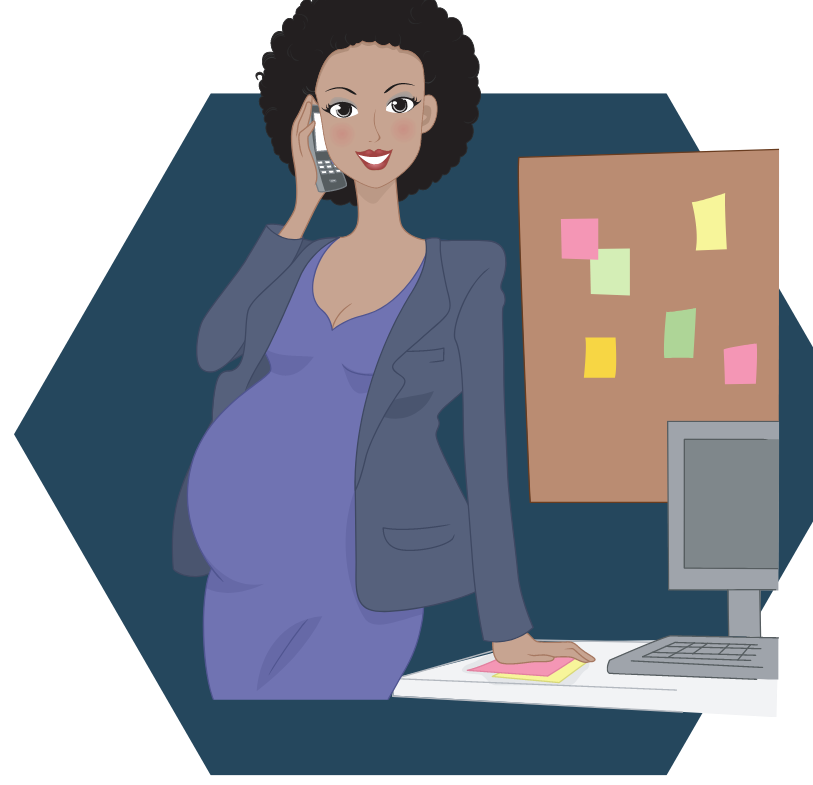 PWFA and other Federal laws
Reasonable Accommodation
Qualified Employees
Known Limitations
Undue Hardship
Interactive Process
Requesting Accommodation
Prohibited Employment Practices
Best Practices for Employers
[Speaker Notes: *The Pregnant Workers Fairness Act (PWFA) is a new law that the EEOC began to enforce on 6/27/23. It gives workers with known limitations related to, affected by, or arising out of pregnancy, childbirth, or related medical conditions the right to reasonable accommodations absent undue hardship on the employer. 
*In 8/23 EEOC published proposed regulations.  The regs contained a public comment period which closed 10/23. Final regs were due 12/29/23.  Current status is we are waiting on the release of final regs.  Law is still in effect, employers need to rely for now on proposed regs for insight on how EEOC views interpretation of PWFA.  
*In case asked: Texas PWFA Injunction: “The case is in litigation so I can’t comment in depth.  I can share that the court has enjoined the EEOC from enforcing the Pregnant Workers Fairness Act against the State of Texas as an employer, and that the EEOC is complying with the court’s order.  The injunction does not cover any other employers or any other statutes the EEOC enforces.  I would recommend looking at the court’s order and opinion for more information.” (Claim in fed court in TX that Congress violated Constitution in passing Consolidated Appropriations Act of 2023 (which included PWFA) d/t reliance on COVID-eara OK to all physically non-present members of the House to vote by proxy and still count towards the quorum.)]
Pregnancy Accommodation – Other Federal Laws
In certain circumstances, Title VII and the ADA may entitle workers to benefits or accommodations based on pregnancy, childbirth, or related medical conditions. But these laws have left gaps in the protections for workers.
For example, under the ADA, an individual must have a pregnancy-related disability to be entitled to an accommodation.
[Speaker Notes: *First, we want to talk about how the PWFA relates to current laws that protect pregnant workers that the EEOC enforces and that you are likely familiar with: Title VII of the Civil Rights Act and the Americans with Disabilities Act. 
*Title VII prohibits sex discrimination, which includes discrimination based on pregnancy, childbirth, or related medical conditions. Title VII prohibits discrimination based on sex in all aspects of employment, including hiring, firing, pay, job assignments, promotions, training benefits, or any other term or condition of employment. 
*Additionally, under Title VII, a pregnant worker can get an accommodation if the employer provides the same benefit to non-pregnant workers who are similar in their ability or inability to work. For example, if the pregnant worker needed a stool to sit on while working, the employer might not be required to provide one unless the pregnant worker could point to a non-pregnant worker who needed a stool and was allowed to have one, or some direct evidence of discrimination, like such as a biased comment or a policy that, on its face, excluded pregnant workers.  
*The ADA prohibits discrimination based on disability in all aspects of employment, including hiring, firing, pay, job assignments, promotions, training, benefits, or any other term or condition of employment. 
Additionally, the ADA requires accommodations (absent undue hardship) if the worker has an impairment related to pregnancy, childbirth, or a related medical condition that meets definition of a disability. Under the ADA, a person has a disability if the person has a physical or mental condition that substantially limits a major life activity or bodily function. 
*Now, with the PWFA, pregnant workers have a direct route to obtaining reasonable accommodations, absent undue hardship.]
PWFA – Basic Provisions
The PWFA uses many terms and concepts from Title VII and the ADA. 
The PWFA requires a covered entity to provide reasonable accommodations to a qualified employee or applicant with a known limitation related to, affected by, or arising out of pregnancy, childbirth, or related medical conditions, absent undue hardship.
[Speaker Notes: The PWFA requires a covered entity to provide reasonable accommodations to a qualified employee or applicant with a known limitation related to, affected by, or arising out of pregnancy, childbirth, or related medical conditions, absent undue hardship.]
Examples of  Reasonable Accommodations
Additional, longer, or more flexible breaks to drink water, eat, rest, or use the restroom
Changing food or drink policies to allow a worker to have a water bottle or food
Changing equipment, devices, or workstations such as providing a stool to sit on, or a way to do work while standing
Changing a uniform or dress code or providing safety equipment that fits
Changing a work schedule, such as having shorter hours, part-time work, or a later start time
Telework
Temporary reassignment 
Leave for appointments with health care professionals
Light duty or help with lifting or other manual labor
Leave to recover from childbirth
[Speaker Notes: *A worker may need a reasonable accommodation under the PWFA to apply for a job, to do an essential function of their job, to help them have equal terms, conditions or privileges of employment, or because they need one or more essential functions of the job temporarily suspended. 
*The proposed rule contains many examples of possible reasonable accommodations. 
*Some examples of reasonable accommodations under the PWFA could be breaks to use the restroom, eat, or drink, changes in uniforms or safety gear, changes in work schedules, telework, light duty, or leave. 
*It is important to keep in mind that these are just examples – there may be many others. 
*And it is important to remember that an employer has a defense if it can prove that the reasonable accommodation causes an undue hardship.]
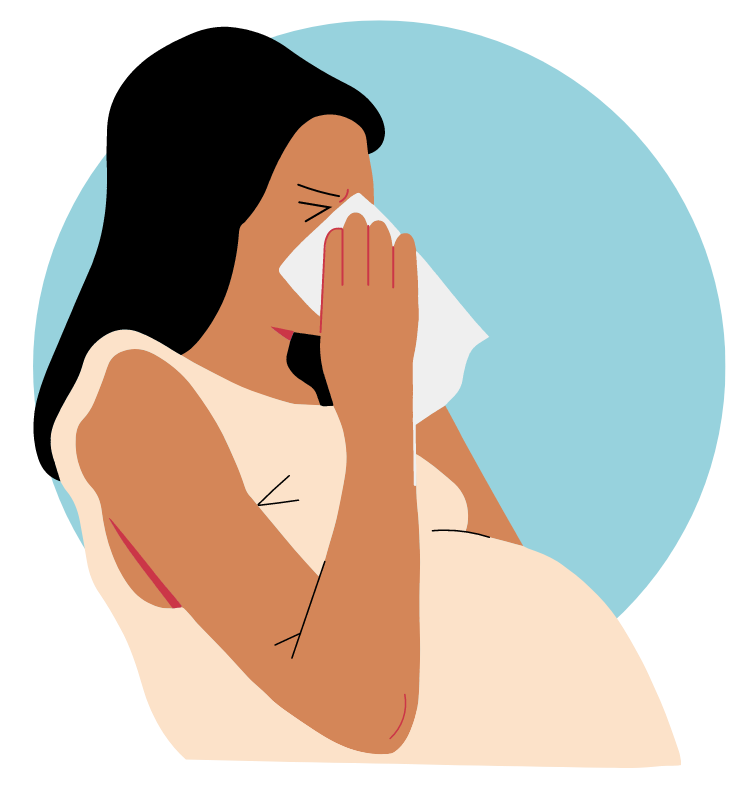 Leave as a Reasonable Accommodation
May be needed for
Appointments with health care professionals
Recovery from childbirth
Other reasons related to pregnancy, childbirth, or related medical conditions
A worker may have protection under other laws (FMLA, state laws allowing for maternity leave) or under employer policies. 
If the worker has a right to leave (for example, under FMLA, state laws, or an employer policy) there may be no need for a reasonable accommodation.
[Speaker Notes: *Leave may be a common requested accommodation under the PWFA. As discussed in the proposed rule, workers may request leave for a variety of reasons including for appointments with health care professionals before pregnancy for those trying to become pregnant, during or after pregnancy, and to recover from childbirth. 
*As with the ADA, if the employee has a right to something – for example, sick leave or maternity leave under the employer’s polices, sick leave or maternity leave under state law, or FMLA leave – there is no need for leave as a reasonable accommodation. However, if the employee is not eligible for leave under another statute or program or has exhausted their leave under the other statute or program, they can seek leave as a reasonable accommodation under the PWFA.  
*Also, as we will explain in our discussion of practices prohibited under the PWFA, the PWFA prohibits an employer from requiring a worker to take leave as a reasonable accommodation if there is another effective accommodation that would allow them to work instead that does not cause an undue hardship.]
Types of Qualified Employees
Existing ADA definition: An employee or applicant who, with or without reasonable accommodation, can perform the essential functions of the employment position.
Additional PWFA definition: An employee who cannot do one or more essential functions of a job will also be considered qualified if: 
Any inability to perform an essential function is for a temporary period;
The essential function could be performed in the near future; and
The inability to perform the essential function can be reasonably accommodated.
The PWFA requires a covered entity to provide reasonable accommodations to a qualified employee or applicant with a known limitation related to, affected by, or arising out of  pregnancy, childbirth, or related medical conditions, absent undue hardship.
[Speaker Notes: *Under the PWFA, reasonable accommodations are available for qualified employees or applicants.
*There are two ways for a worker to be qualified under the PWFA.  The existing ADA definition is the one we are familiar with.
*The additional PWFA definition is very different.  The proposed regs provide further definitions:
*Temporary: Lasting for a limited time, not permanent, and may extend beyond in the near future.
*In the near future: Generally forty weeks. This means that if the employee could perform the essential functions that needs to be suspended within generally 40 weeks, they will be considered qualified. (EEOC picked 40 weeks b/c typical length of pregnancy.)  No bright line: The actual length of the temporary suspension of the essential function(s) will depend upon what the employee requires, and the employer always has available the defense that it would create an undue hardship. 
*EFs may be temporarily suspended or reassigned.  
*It is important to remember that all we are talking about here is who is “qualified.” An employer has a defense if it can prove that the reasonable accommodation – temporary suspension of one more essential functions and/or another reasonable accommodation – causes an undue hardship.]
Known Limitation
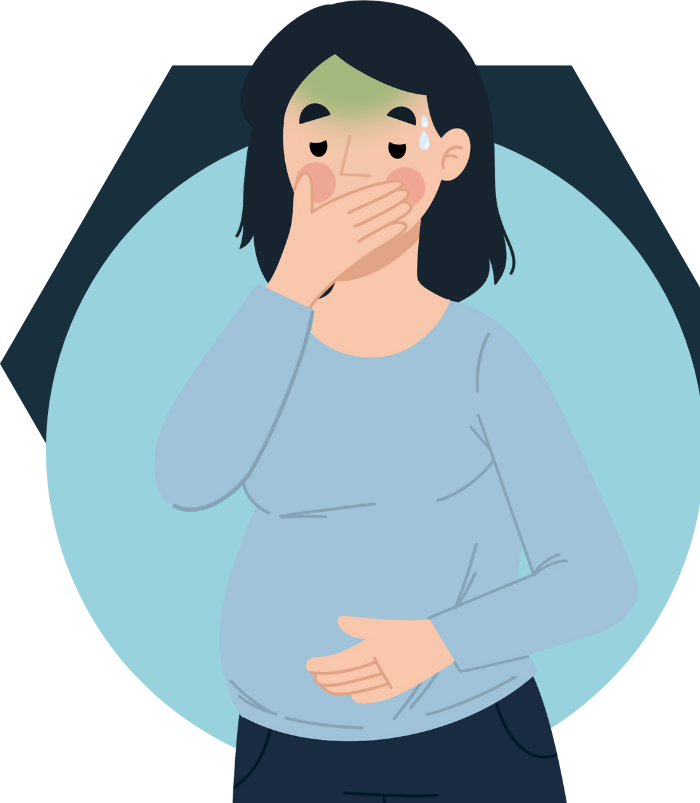 A physical or mental condition related to, affected by, or arising out of pregnancy, childbirth, or related medical conditions that the employee or employee’s representative has communicated to the employer whether or not such condition meets the definition of a disability from the ADA.
The PWFA requires a covered entity to provide reasonable accommodations to a qualified employee or applicant with a known limitation related to, affected by, or arising out of  pregnancy, childbirth, or related medical conditions, absent undue hardship.
[Speaker Notes: *Under the PWFA, reasonable accommodations are available for qualified employees or applicants with a known limitation. The statute defines “known limitation” as “a physical or mental condition related to, affected by, or arising out of pregnancy, childbirth, or related medical conditions that the employee or employee’s representative has communicated to the employer whether or not such condition meets the definition of a disability” from the ADA. 
*In the proposed rule, “known” means “the employee or applicant, or a representative of the employee or applicant, has communicated the limitation to the covered entity.” 
*The proposed rule defines ”limitation” as a modest or minor impediment or problem.]
Undue Hardship
The PWFA says to use the same definition as the ADA. The proposed rule does so, with a few additions to account for the differences between the ADA and the PWFA.
The proposed rule explains that, as under the ADA, “undue hardship” means significant difficulty or expense. 
Focuses on the resources and circumstance of the particular employer in relationship to the cost or difficulty of providing a specific accommodation. 
The proposed rule also adopts the factors listed in the ADA for determining whether an undue hardship exists, with certain additions.
The PWFA requires a covered entity to provide reasonable accommodations to a qualified employee or applicant with a known limitation related to, affected by, or arising out of pregnancy, childbirth, or related medical conditions, absent undue hardship.
[Speaker Notes: *An employer does not have to provide a reasonable accommodation under the PWFA if it causes the employer an undue hardship. The PWFA says to use the same definition of undue hardship as the ADA. In the ADA, undue hardship means significant difficulty or expense. 
*Under the ADA, a determination of undue hardship should be based on several factors, including:
the nature and cost of the accommodation needed;
the overall financial resources of the facility making the reasonable accommodation; the number of persons employed at this facility; the effect on expenses and resources of the facility;
the overall financial resources, size, number of employees, and type and location of facilities of the employer (if the facility involved in the reasonable accommodation is part of a larger entity);
the type of operation of the employer, including the structure and functions of the workforce, the geographic separateness, and the administrative or fiscal relationship of the facility involved in making the accommodation to the employer;
the impact of the accommodation on the operation of the facility.
*The proposed rule uses these factors as well.]
Additions to Undue Hardship: Factors
Same definition as the ADA: Significant difficulty or expense.
Because under the PWFA, a reasonable accommodation may be the temporary suspension of an essential function, the proposed rule includes a list of undue hardship factors to consider for that type of reasonable accommodation.
The PWFA requires a covered entity to provide reasonable accommodations to a qualified employee or applicant with a known limitation related to, affected by, or arising out of pregnancy, childbirth, or related medical conditions, absent undue hardship.
[Speaker Notes: *UH: Same definition as the ADA: Significant difficulty or expense. 
*BUT under the PWFA, a possible reasonable accommodation may be the temporary suspension of an essential function. 
SO the proposed rule lists factors that should be considered when that is the type of accommodation sought.
*These additional factors in the proposed rule are:
Consideration of the length of time that the employee or applicant will be unable to perform the essential function(s); 
Whether there is work for the employee or applicant to accomplish; the nature of the essential function, including its frequency; 
Whether the employer has provided other employees or applicants in similar positions who are unable to perform essential function(s) of their positions with temporary suspensions of those functions and other duties; 
If necessary, whether there are other employees, temporary employees, or third parties who can perform or be temporarily hired to perform the essential function(s) in question; and 
Whether the essential function(s) can be postponed or remain unperformed for any length of time and, if so, for how long.]
Additions to Undue Hardship: Predictable Assessments
Four modifications that will, in virtually all cases, be found to be reasonable accommodations that do not impose an undue hardship.  Allowing an employee:
to carry water and drink, as needed, in the employee’s work area.
additional restroom breaks.
to stand or sit in jobs that typically require the other.
breaks, as needed, to eat and drink.
The PWFA requires a covered entity to provide reasonable accommodations to a qualified employee or applicant with a known limitation related to, affected by, or arising out of pregnancy, childbirth, or related medical conditions, absent undue hardship.
[Speaker Notes: *UH: Same definition as the ADA: Significant difficulty or expense. 
*4 Simple RAs: Proposed rule notes will almost always be considered reasonable when they are sought for pregnancy – these are called “predictable assessments.”
*These are: (1) allowing an employee to carry water and drink, as needed, in the employee’s work area; (2) allowing an employee additional restroom breaks; (3) allowing an employee whose work requires standing to sit and whose work requires sitting to stand, and (4) allowing an employee breaks, as needed, to eat and drink.]
Interactive Process
“Interactive process” is a term used under the ADA regarding the process to get a reasonable accommodation.
This can be a discussion or any interactive communication. The purpose is to figure out, if it is not obvious, if the employee has a known limitation and what types of reasonable accommodations are available.
[Speaker Notes: *The “interactive process” is a method from the ADA to help the employer and the worker figure out a reasonable accommodation; the PWFA anticipates that employers will use it for requests to accommodate known limitations related to pregnancy, childbirth, or related medical conditions. Generally, it means a discussion or two-way communication between an employer and an employee or applicant to identify a reasonable accommodation.
*The interactive process can be a discussion or other type of interactive communication. The interactive process is not something formal. There are no required steps and no magic words. 
*As we will discuss later, under the PWFA, an employer is prohibited from requiring an employee to take an accommodation other than one arrived at through the interactive process. Thus, the interactive process is a key part of what employers should be doing.]
Supporting Documentation
Under the proposed rule, an employer is not required to seek supporting documentation. 
If an employer does seek documentation, it is only permitted to do so under the proposed rule if it is reasonably required for the employer to determine whether to grant the accommodation. 
 Reasonable documentation defined as documentation that describes or confirms (1) the physical or mental condition; (2) that it is related to, affected by, or arising out of pregnancy, childbirth, or related medical conditions; and (3) that a change or adjustment at work is needed for that reason.
[Speaker Notes: *Don’t need supporting documentation.
*If R decides to, has to be reasonably needed to figure out whether to grant RA.  
*Reasonable documentation is that which describes or confirms (1) the physical or mental condition; (2) that it is related to, affected by, or arising out of pregnancy, childbirth, or related medical conditions; and (3) that a change or adjustment at work is needed for that reason.]
Requesting Accommodation
Under the proposed rule, a request for an accommodation has two parts.
Employee must identify the limitation that is the physical or mental condition and that it is related to, affected by, or arising out of pregnancy, childbirth, or related medical conditions.
Employee must communicate that they need an adjustment or change at work.
Under the proposed rule, a request for a reasonable accommodation does not need to be in writing or use any specific words or phrases.
[Speaker Notes: *The PWFA does not set out exactly how a worker goes about asking for an accommodation. Under the proposed rule, such a request has two parts. 
*First, Employee must ID the limitation which is the physical or mental condition, AND that is related to affected by, or arising out of pregnancy, childbirth, or related medical conditions.
*Second, Employee must indicate that they need an adjustment or change at work.
*Like the ADA, the proposed rule provides that a request for an accommodation does not have to be in writing or use specific words/phrases.]
5 Prohibited Employment Practices
An employer must not
Deny a reasonable accommodation absent undue hardship.
Require an employee to accept an accommodation other than ones arrived at through the interactive process. 
Deny an employment opportunity because it will have to provide a reasonable accommodation. 
Require paid or unpaid leave, if another reasonable accommodation can be provided.
Take an adverse action due to the employee requesting or using a reasonable accommodation.
[Speaker Notes: *FYI on #4: Sometimes, when employees notify their employers that they are pregnant, employers place them on leave or direct them to use leave. Workers on unpaid leave risk their economic security, and workers who use their leave—whether paid or unpaid—prior to giving birth may not have leave when they need it to recover from childbirth. This provision of the PWFA seeks to limit this practice.]
Retaliation and Coercion
Same as Title VII and ADA.
Retaliation: Protects workers who participate in the EEO process and workers who reasonably oppose actions made unlawful under the PWFA.
Coercion: Protects individuals from coercion, intimidation, threats, or interference in exercising their rights or helping others to exercise their rights.
Best Practices for Employers
Train supervisors about the PWFA. First level supervisors may be particularly likely to receive accommodation requests and should be trained about how to respond. 
Use the interactive process. 
Remember that the worker does not have to have a disability or something severe. 
Remember that the accommodations can be simple.
Understand that the worker may need different accommodations as the pregnancy progresses, they recover from childbirth, or the related medical condition improves or gets worse. 
Reach out for assistance.